Research-informed principles of CPDL
Hannah Tyreman
joyandknowledge.com
[Speaker Notes: 1 min
Hannah Tyreman
Curriculum Designer at Teacher Development Trust
Sit on Paul Hamlyn Foundation Advisory Board for the Teacher Development Fund

Exploring research-informed principles of CPDL
There’ll be some interaction, some reflection, some mini breakout rooms]
‘The quality of everything we do depends on the quality of the thinking we do first.’
Nancy Kline, 2012
[Speaker Notes: 1 min
Favourite quote
Nancy Kline’s Time to Think work: https://www.timetothink.com/

Today will be a protected space for lots of collective high-quality thinking!]
PART 1
PART 2
PART 3
Today’s big picture
Effective CPDL design
Effective ingredients of CPDL design
Reflecting on your CPDL design
[Speaker Notes: 2 mins
This is how I’ve broken today’s session down - there’ll be three parts:
In the first we’ll reach a shared understanding of overall CPDL design and what makes it effective
In the second, we’ll explore the effective ingredients of CPDL
In the final, you’ll reflect more deeply on your CPDL design
Why… How… What next…]
PART 1
PART 2
PART 3
Today’s big picture
Effective CPDL design
Effective ingredients of CPDL design
Reflecting on your CPDL design
[Speaker Notes: 1 min
Let’s begin by considering the big picture of your CPDL design]
What makes professional development ‘effective’?
Facilitation
Involvement
Past and present experiences
[Speaker Notes: 5 mins
To start us off, I’d like you all to think about professional development that you have facilitated or attended
What made it ‘effective’? Perhaps it’s how it made you and others feel, perhaps the nature of the activities or resources, perhaps the resulting impact it’s had…
Try to sum up your thoughts and you can either post it in the chat or pop your hand up and share your thoughts. I’ll give you a moment to think first

Share

It’d be great to bottle these experiences up and pour them into your own designs but that is a useful way to think about it - use your own experiences as an anchor for what you’ll do here…

For me, years ago now I attended an intensive course to teach English to speakers of other languages. In the morning, we had expert input on theory. In the afternoon we taught segments of a real life  lesson and saw our peers teach their parts, we engaged in a collective reflection session, gave and received feedback, planned the next day’s segments and completed assignments. It was a lot but it’s one of the most impactful pieces of professional development I’ve experienced. Ultimately, it made me a better teacher, I felt more confident, I had increased knowledge and skills. What we’ll talk about are the rhythm of experiences that you get on a programme - this had all of them!]
Defining ‘effective’ in the context of teacher professional development
Increases teacher ability
Impact on pupils
Cordingley et al., 2015; DfE, 2016; EEF, 2021
[Speaker Notes: 2 mins
Let’s think a little more about this word, ‘effective’

The Education Endowment Foundation, in their report on effective professional development in 2021, define professional development as structured and facilitated activity for teachers, intended to increase their teaching ability.’ If it just provides new things to think about, be joyful about… it’s not yet effective! The focus on ‘ability’ also distinguishes professional development from mere knowledge dissemination, including general updates about policies, procedures, or statutory guidance: https://educationendowmentfoundation.org.uk/education-evidence/guidance-reports/effective-professional-development

Ultimately, it should result in a positive impact on pupils. This will come up again later on. If it doesn’t result in a positive impact on pupils, what has the investment of precious time and resources all been for?]
Saying a webinar is “great CPDL”…
…is like saying that a shopping trip is a “good meal”
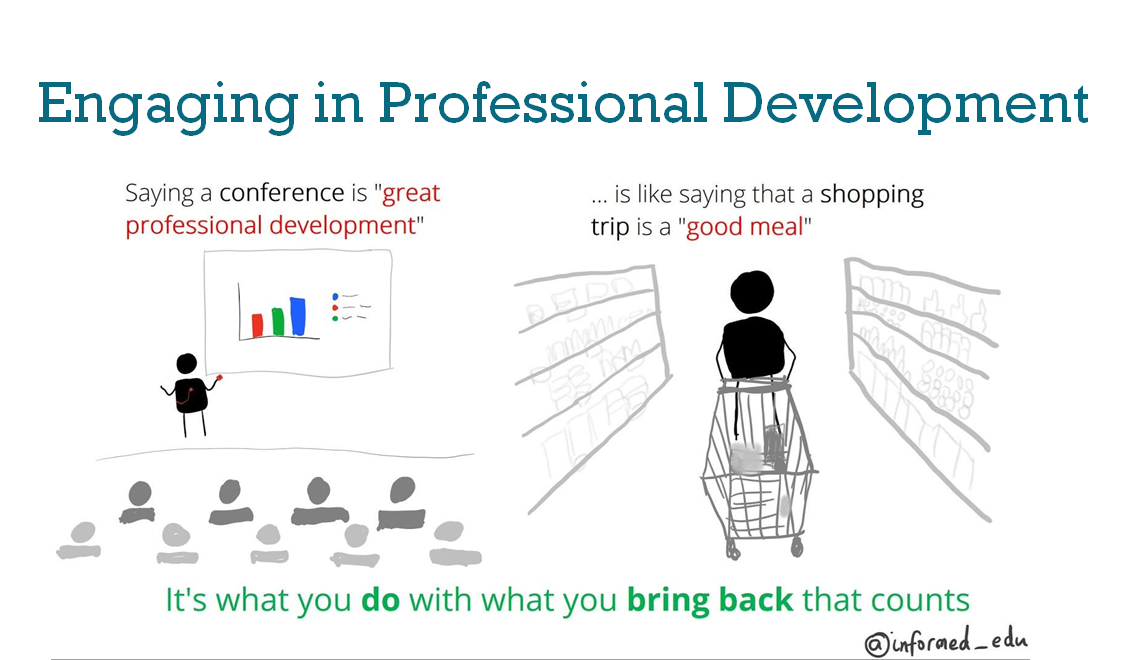 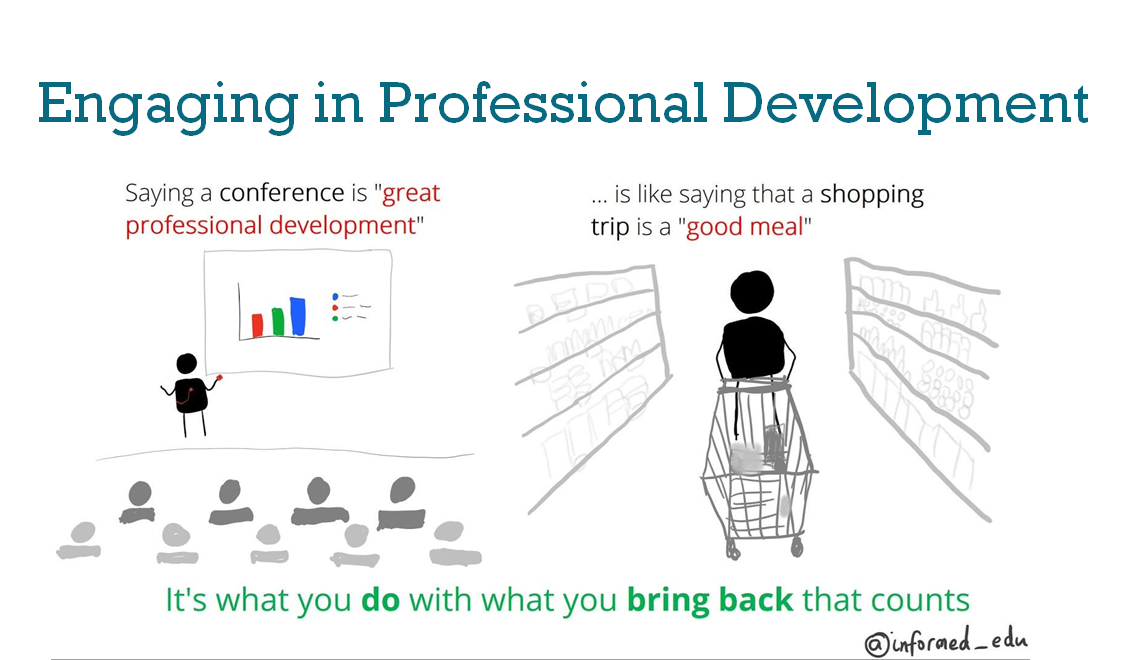 It’s what you do as a result of these experiences that counts
Weston, 2017
[Speaker Notes: 1 min
This illustrates this difference between an event or an experience, as opposed to effective professional development. A webinar hasn’t been effective professional development on its own - it’s about what happens afterwards, what it results in, what is learned from ‘having a go’, practising with what you’ve learned.

I won’t have been ‘effective’ today unless you go away and do something with what you’ve learned today, not placed your neat notes in a corner never to be looked at again, not written a goal with a vague intention of returning to it, but actually actioned something as a result…]
What is CPDL in this context?
Continuous professional development and learning
CPD

Specific support offered to teachers
CPDL

Processes and activities to participate in and respond to the CPD, use new knowledge and skills in their practice, and understand the impact this may have on their pupils.
[Speaker Notes: 2 mins
In the context of the Teacher Development Fund, what do we mean by CPDL?
https://www.phf.org.uk/funds/tdf/#what-we-must-see-in-your-application

CPD is the specific support offered to teachers - it could be a webinar, a set of resources, coaching or mentoring even… one specific experience

CPDL refers to this and more! It includes the processes and activities teachers will participate in response to the CPD input. It’s how they use knowledge and skills in their practice and the impact they might have on their pupils. To just focus on the part on the left is to miss this bigger picture - that ultimately leads to the effectiveness we’ve talked about.]
Understanding CPDL design
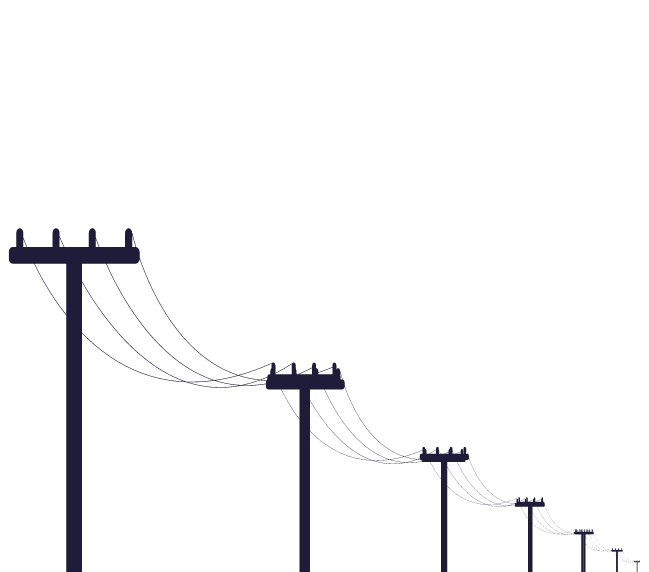 Everything else that happens in between
A single CPD
experience
Cordingley, 2016
[Speaker Notes: 2 mins
Philippa Cordingley suggests CPDL design consists of pylons and cables.
https://www.tes.com/magazine/archived/tes-talks-philippa-cordingley

The pylons are the single experiences, the ‘inputs’ if you like - the kinds of things we’d probably traditionally associate with CPD, perhaps more formal learning experiences, eg. a webinar
The cables represent all the threads that tie these experiences to the next - to form an overall CPDL design.

You should view your CPDL design as a continuous rhythm of learning opportunities, each having a relationship to the other, designed to build on one another, and culminate in electricity(!) - or impact, effectiveness.]
Understanding CPDL design
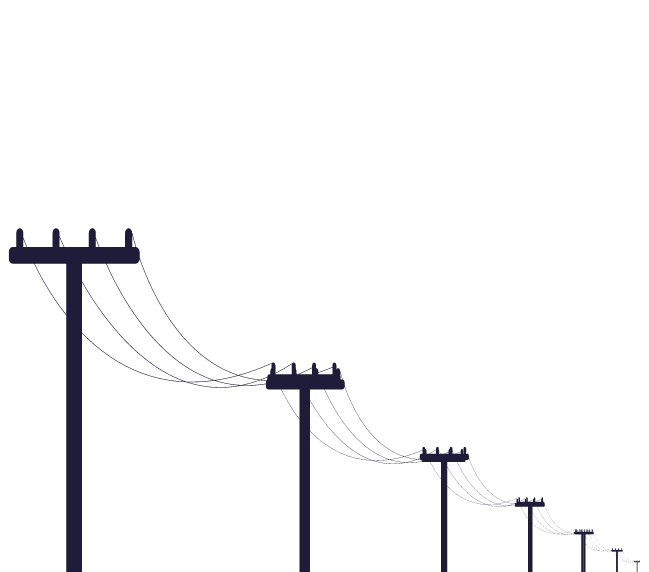 Practising and feedback
Team teaching and video reflection
Observation and coaching with reflective diary
Webinar
Resource sharing
Workshop
Podcast
Conference
Cordingley, 2016
[Speaker Notes: 4 mins
It might feel most natural to you to plan out the pylons of your CPDL design first. These might be a webinar, a workshop, perhaps a podcast, or a conference. What happens in between?

You could leave those connecting cables to chance - hope that teachers will speak to one another, reflect on their learning, engage in further research, set goals, action and reflect on them… Or, you can plan those parts just as thoroughly too and avoid putting all of the pressure on all of the learning happening in the pylon moments. 

The cables can consist of all kinds of activities, here are some examples: practising and feedback, team teaching and video reflection, observation and coaching with reflective diary, resource sharing. Your design shouldn’t feel overwhelmed with cables - you should select the ones most likely to carry the electricity (!) - have impact on pupils and result in an increase in teacher ability - but it’s likely there will be some variety that may evolve throughout the duration of your programme. One of these cables alone won’t be enough to result in the impact you want to have.

I wonder how you’re beginning to visualise your own CPDL model in this way with patterns of connection - each experience informing the next and building on what’s gone before.]
Understanding CPDL design
We do
Artist and teacher practise together
I do
Artist models
You do
Teacher practises for themselves
Fisher and Frey, 2007
[Speaker Notes: 2 mins
https://familiesaspartners.org/wp-content/uploads/I-do-You-do-We-do.pdf

Within your overall pylon and cable design, you may need to think about the balance of ‘I do’ experiences - for instance, the artist practitioner sharing their expertise and modelling. The ‘we do’ where the artist practitioner and teacher work alongside one another, and ‘You do experiences where the teacher practises for themselves. Your ultimate goal will be to improve teachers’ ability and have an impact on pupils so part of the consideration about which experiences to select and how to thread them together is ultimately how they will support towards ‘you do’.

It isn’t just a linear progression from one to the next and done, but a continuous cycle that perhaps gets quicker over time before perhaps losing the I do, and then the we do altogether by the very end.]
Anticipating challenges
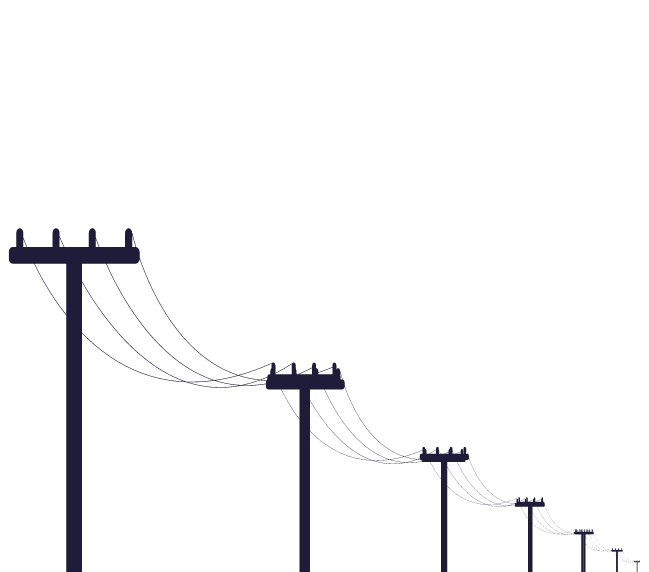 !
[Speaker Notes: 1 min
As your design your CPDL programme, you may find it useful to anticipate the possible challenges to your design working - technical problems, changes in staffing, teacher workload, level of leadership support and priority. Ensure that all elements of your design are strong enough to withstand such challenges, plan for contingencies where possible.]
Starting with why
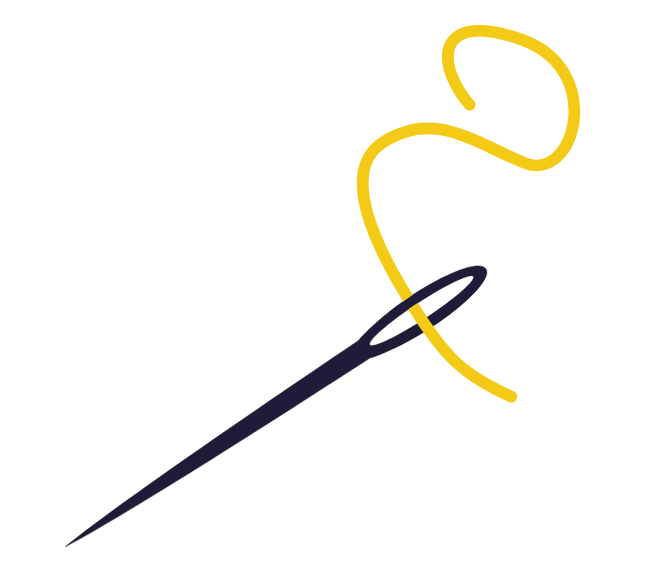 ‘If clarity about how we want our pupils’ learning to look if our own learning is successful, is woven all the way through like a golden thread, and if the learning process involves revisiting evidence about how their own learning connects with young people’s learning then the learning will be richer and more inspiring AND we’ll be much better at evaluating the impact.’
Cordingley, cited in IRIS Connect, 2015, p.10
[Speaker Notes: 2 mins

We’re going to shift our lens now back to the pupils, and our ultimate goal for the CPDL design - if we don’t know where we’re sending the electricity, how can we construct the pylons and cables?

Read this quote
https://www.futurelearn.com/info/courses/education-technology-leadership-in-schools/0/steps/67777

It’s another favourite - everyone involved in the CPDL design needs to have a really clear sense of this ‘why’]
What is your why?

What are you ultimately hoping to achieve with your CPDL programme?
Increases teacher ability
Impact on pupils
[Speaker Notes: 2 mins
So, what is it that you’re ultimately hoping to achieve with your CPDL programme?
I’m going to give you a moment to jot down an idea. Perhaps you want to think about your why for artist practitioners, teachers and pupils. Perhaps you want to think about it more holistically. Bear in mind that the programme is a finite amount of time. It can’t solve every challenge but it could seek to increase one teaching ability and begin to have an impact on pupils in some way as a result.]
What is your why?

Defining the nature of the gap
Knowledge
Skills
Motivation
Habits
Dirksen, 2016
[Speaker Notes: 1 min
https://joyandknowledge.com/online-learning/design-for-how-people-learn/

In order to define a really clear why, that can anchor your CPDL programme, it might be helpful to break it down into the knowledge you hope teachers will gain, the new skills they’ll develop, the motivation you’ll address, or the new habitual behaviours or beliefs they might gain as a result.

In this single session, I’d be unable to believe I could impact all of these things - but we could influence these aspects across the whole of your involvement with TDF.]
What is your why?

Defining the nature of the gap
Knowledge
of textile crafts
Skills
in knitting
Motivation
to introduce crafts to children
Habits 
to practise regularly
Dirksen, 2016
[Speaker Notes: 1 min
Here’s an example of each in the context of TDF - you might want to increase teachers knowledge of textile crafts, specifically develop skills in knitting, having the motivation to introduce crafts to children, and develop the habit of practising regularly - ultimately increasing teachers’ ability in this area, and having a resulting impact on pupils’ own knowledge and skills in this area

Your CPDL design might prioritise all of these at once - more likely, it will prioritise one at different times in the sequence of experiences]
What is your why?

What are you ultimately hoping to achieve with your CPDL programme?
Knowledge
Skills
Motivation
Habits
Dirksen, 2016
[Speaker Notes: 10 mins
We’re going to give you some time in breakout rooms now to consider this question, perhaps using the knowledge, skills, motivation and habits as a structure if it’s helpful
Each of you may have different interpretations of the ultimate aim for your CPDL design depending on your role so share from your perspective, listen to others, see what you can unearth - and remember - keep it narrow - this needs to be achievable!

I’ll give you a moment to reflect first

Greg, could you please open up the breakout rooms - you’ll have 8 minutes

Welcome back - please take a moment to share a flavour of your why in the chat]
PART 1
PART 2
PART 3
Today’s big picture
Effective CPDL design
Effective ingredients of CPDL design
Reflecting on your CPDL design
[Speaker Notes: 1 min
Now for part 2 - we’ll take a closer look at the ingredients of your effective CPDL design]
Professional development standards

Professional development should have a focus on improving and evaluating pupil outcomes.
Professional development should be underpinned by robust evidence and expertise.
Professional development should include collaboration and expert challenge.
Professional development programmes should be sustained over time.

And all this is underpinned by, and requires that:
Professional development must be prioritised by school leadership.
DfE, 2016
[Speaker Notes: 2 mins
https://www.gov.uk/government/publications/standard-for-teachers-professional-development

These may already be a familiar set of standards to you - they are the ones that PHF signpost during the application process
They were created in 2016 and remain strong]
Professional development standards

Professional development should have a focus on improving and evaluating pupil outcomes.
Professional development should be underpinned by robust evidence and expertise.
Professional development should include collaboration and expert challenge.
Professional development programmes should be sustained over time.

And all this is underpinned by, and requires that:
Professional development must be prioritised by school leadership.
DfE, 2016
[Speaker Notes: 4 mins
Let’s consider each of these a little closer in turn
The first - we know already - pupil outcomes are important - think of these beyond assessment results or traditional outcomes - perhaps it’s a different outcome you’re concerned with - oracy, wellbeing, philosophical thinking…
There’ll be a form of evaluation as part of the project - how will you be able to tell that your design has had this impact?

The robust expertise is brought in by artist practitioners, evidence may underpin your CPDL programme - why you’ve chosen to do things the way you have

Collaboration will be one central part of your programme and may take all kinds of forms, various research suggests that the more effective teachers are those who collaborate with others, including Spillane and colleagues, 2018 - but Robert Coe and colleagues, 2014, found that involving sufficient challenge in teacher professional development can be difficult - your design may consider how this takes place - as well as supportive feedback and encouragement - we’ll rarely grow without challenge from experts - thinking back to my previous example of effective CPD

Sustained over time is the vital part - and why the cables are so vital - how will this effort continue between the inputs of your CPDL design

For the senior leaders in the room, the priority though communication, time and resources is essential.]
Three recommendations
'Ensure that professional development effectively builds knowledge, motivates staff, develops teaching techniques, and embeds practice.'
'When designing and selecting professional development,
focus on the mechanisms.'
'Implement professional development programmes with care, taking into consideration the context and needs of the setting.'
ingredients
EEF, 2021, p.3; TDT, 2023
[Speaker Notes: 2 mins
https://educationendowmentfoundation.org.uk/education-evidence/guidance-reports/effective-professional-development

https://tdtrust.org/npqs-from-the-teacher-development-trust-2/

We’re now going to begin to take a look at a report mentioned earlier in the session from the Education Endowment Foundation on effective professional development.
This report refers to a variety of ‘mechanisms’ that mean professional development achieves impact, is effective
I’ll continue to refer to these as our ingredients

There are four key areas the report focuses on and we’ll take a closer look at these: Building knowledge, motivating staff, developing teaching techniques and embedding practice

We’ve spoken briefly about having one mind on the context and the needs of the setting you’re entering - these will be unique and will affect your design - who is your audience, what do you know about them, what do they encounter in their environment that may affect the effectiveness of your efforts?]
Ingredients
Building knowledge
Managing cognitive load
Revisiting prior learning
Providing affirmation and reinforcement after progress
Motivating teachers
Setting and agreeing on goals
Presenting information from a credible source
Monitoring and providing feedback
Arranging social support
Developing teaching techniques
Instruction on how to perform
a technique
Modelling the technique
Rehearsing the technique
Prompting context-specific repetition
Providing prompts and cues
Prompting action planning
Encouraging self-monitoring
Embedding practice
EEF, 2021; TDT, 2023
[Speaker Notes: 5 mins
Building knowledge will mean, being considerate of teachers cognitive load - chunking the knowledge you share rather than bombarding them with it all at once, it will also involve revisiting their prior learning - connect the new with whatever’s gone before, what assumptions are you making about their prior learning before you begin, how might these assumptions be avoided?

Motivating them - this will involve setting and agreeing on goals - maintaining that momentum between the pylons, presenting info from credible sources, what research evidence is informing what you do? Providing affirmation and reinforcement after progress, celebrating wins, however small to encourage the formation of new habits

Developing their techniques - these might be the most obvious ingredients in your CPDL design: instruction on how to do something, modelling it for them, providing a safe space in which they can rehearse, practise and make mistakes, monitor how it’s going in their teaching practice, opportunities to provide the teacher with expert feedback, arranging social support so they don’t feel entirely vulnerable in this new learning

Crucially, embedding the practice - reminding teachers to practice, nudging them, action planning - how will they truly and practically convert their learning to embedded practice, not something that just leaves as soon as TDF is over, encouraging self-monitoring, diary keeping, reflection journaling, simple systems so they can hold themselves to account in the future, context-specific repetition so not just doing it in theory but building their confidence in reality.]
Ingredients
Building knowledge
Managing cognitive load
Revisiting prior learning
Providing affirmation and reinforcement after progress
Motivating teachers
Setting and agreeing on goals
Presenting information from a credible source
Monitoring and providing feedback
Arranging social support
Developing teaching techniques
Instruction on how to perform
a technique
Modelling the technique
Rehearsing the technique
Prompting context-specific repetition
Providing prompts and cues
Prompting action planning
Encouraging self-monitoring
Embedding practice
EEF, 2021
[Speaker Notes: 1 min
What’s important with these ingredients, is that not every CPDL design will contain them all, the cables will become too heavy for the pylons to hold. Instead, you should select the ones that are most useful for carrying the electricity towards your intended destination

For instance, in this example, a selection of strategies have been picked out - let’s see how these look on our pylon and cable structure]
Understanding CPDL design
Developing teaching techniques
Monitoring and providing feedback
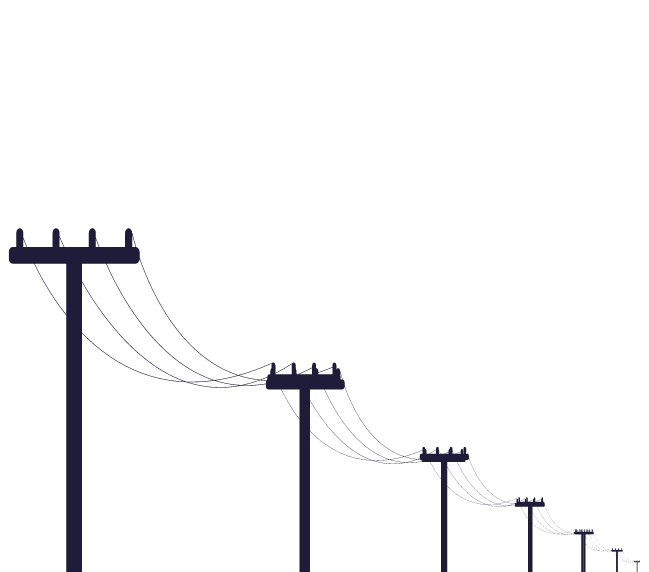 Motivating teachers
Providing affirmation and reinforcement
Embedding practice
Prompting action planning
Building knowledge

Revisiting prior learning
Impact on pupils
Developing teaching techniques

Modelling and rehearsing
Cordingley, 2016; EEF, 2021
[Speaker Notes: 1 min
So the pylons will each prioritise the building of new learning and the revisiting of prior learning
They will develop teaching techniques, including modelling and rehearsing opportunities
The cables will contain the other activities designed to develop techniques, motivate teachers and embed practice

All leading towards the ultimate impact of increasing teacher ability and impact on pupils]
PART 1
PART 2
PART 3
Today’s big picture
Effective CPDL design
Effective ingredients of CPDL design
Reflecting on your CPDL design
[Speaker Notes: Now for our final section and another chance for you to reflect with one another]
Reflecting on your CPDL design

Which of these ingredients are already present in your design?
[Speaker Notes: 1 min
I’m going to begin by giving you an opportunity for you to reflect for yourselves
Depending on your role on the projects, this may be harder/easier for you

Which of these ingredients do you think are already present in your CPDL design?]
Ingredients
Building knowledge
Managing cognitive load
Revisiting prior learning
Providing affirmation and reinforcement after progress
Motivating staff
Setting and agreeing on goals
Presenting information from a credible source
Monitoring and providing feedback
Arranging social support
Developing teaching techniques
Instruction on how to perform
a technique
Modelling the technique
Rehearsing the technique
Prompting context-specific repetition
Providing prompts and cues
Prompting action planning
Encouraging self-monitoring
Embedding practice
EEF, 2021; TDT, 2023
[Speaker Notes: 2 mins]
Reflecting on your CPDL design?

Which of these ingredients would you like to try or refine?
[Speaker Notes: Another moment to reflect - which of the ingredients do you think could help to achieve your ultimate aim?
Which would you like to try or perhaps further refine within your CPDL design?]
Ingredients
Building knowledge
Managing cognitive load
Revisiting prior learning
Providing affirmation and reinforcement after progress
Motivating staff
Setting and agreeing on goals
Presenting information from a credible source
Monitoring and providing feedback
Arranging social support
Developing teaching techniques
Instruction on how to perform
a technique
Modelling the technique
Rehearsing the technique
Prompting context-specific repetition
Providing prompts and cues
Prompting action planning
Encouraging self-monitoring
Embedding practice
EEF, 2021; TDT, 2023
[Speaker Notes: 2 mins]
Reflecting on your CPDL design

Which of these ingredients are already present in your design?

Which of these ingredients would you like to try or refine?
[Speaker Notes: 12 mins
We’re now going to give you some time back in your groups to discuss these questions and perhaps begin considering some priorities or next steps for the how of your CPDL design

Share a flavour of your discussions - let’s start with the ingredients you think are already present, how about your focus for trying or refining

We haven’t spoken about ingredients to remove here but that might be something you want to consider too - if you don’t believe they’ll improve the effectiveness of your design]
To what extent is your existing CPDL design made up of a connected rhythm of these ingredients leading towards increased teacher ability and impact on pupils?
Emerging
Your why is growing. You have slightly wobbly pylons and the odd cable strung up.
Evolving
Your why is a buoy. Your pylons are strong and you have some cables but they’re not yet all attached.
Embedded
Your why is an anchor. You have a strongly connected set of pylons and cables.
[Speaker Notes: 2 mins
To end, I’m going to ask you to think about this question

We’re going to share a poll and we’d like you to respond with one - either…

Emerging - your why might be a little unclear - you have ideas but not definite clarity. You have some of the ingredients in some form but they’re not yet forming a cohesive whole

Evolving - Your why exists but it’s not yet functioning as an anchor to everything else - it’s floating a little! Your pylons are all up - so you have some of the core experiences in place - the ingredients in between aren’t all connected where they should be.. Yet

Embedded - Hurray - you’re there! I’m sure there’s further enhancing that can be done to make it all even more electric(!) though!]